Nth term of a quadratic sequence: simple
Intelligent Practice
Silent 
Teacher
Narration
Your Turn
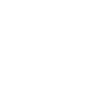 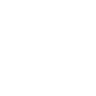 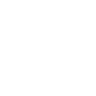 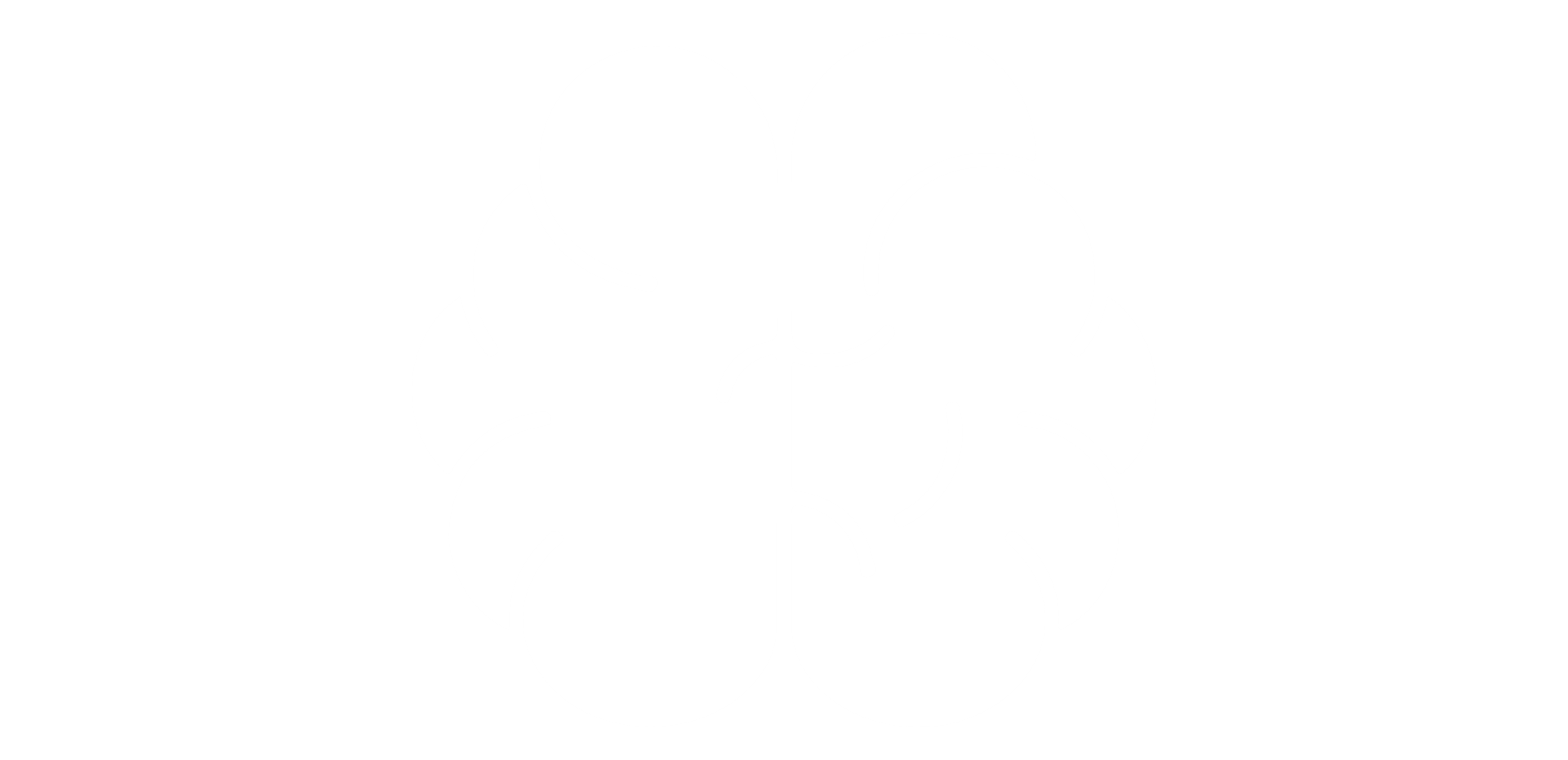 Practice
Worked Example
Your Turn
@bannisterjodi
For the following, find the nth term;

1, 4, 9, 16, 25, 36, …
6, 9, 14, 21, 30, 41, …
4, 7, 12, 19, 28, 39, …
-2, 1, 6, 13, 22, 33, … 
-1.5, 1.5, 6.5, 13.5, 22.5, 33.5, …
-3, 3, 13, 27, 45, 67, …
0, 6, 16, 30, 48, 70, …
5, 11, 21, 35, 53, 75, …
@bannisterjodi
For the following, find the nth term;

1, 4, 9, 16, 25, 36, …
6, 9, 14, 21, 30, 41, …
4, 7, 12, 19, 28, 39, …
-2, 1, 6, 13, 22, 33, … 
-1.5, 1.5, 6.5, 13.5, 22.5, 33.5, …
-3, 3, 13, 27, 45, 67, …
0, 6, 16, 30, 48, 70, …
5, 11, 21, 35, 53, 75, …
@bannisterjodi